Philip Semrén
Teoretisk fysik
Om mig
F16
Tog TF-examen i våras
Doktorerar i teoretisk fysik här på fysikinstitutionen
Gillar fysik och musik
Varför teoretisk fysik?
Varför teoretisk fysik?
Brett område
Grundreglerna för hur universum fungerar
Mycket rolig matematik
Utmanande och spännande problem
Mina bättre och mindre bra val på vägen
Bra


Kurser i beräkningsfysik
Forskningsprojekt
Vad jag skulle gjort annorlunda

Finns alltid fler kurser att läsa 
Spelat mer musik
Min profil / Mina intressen
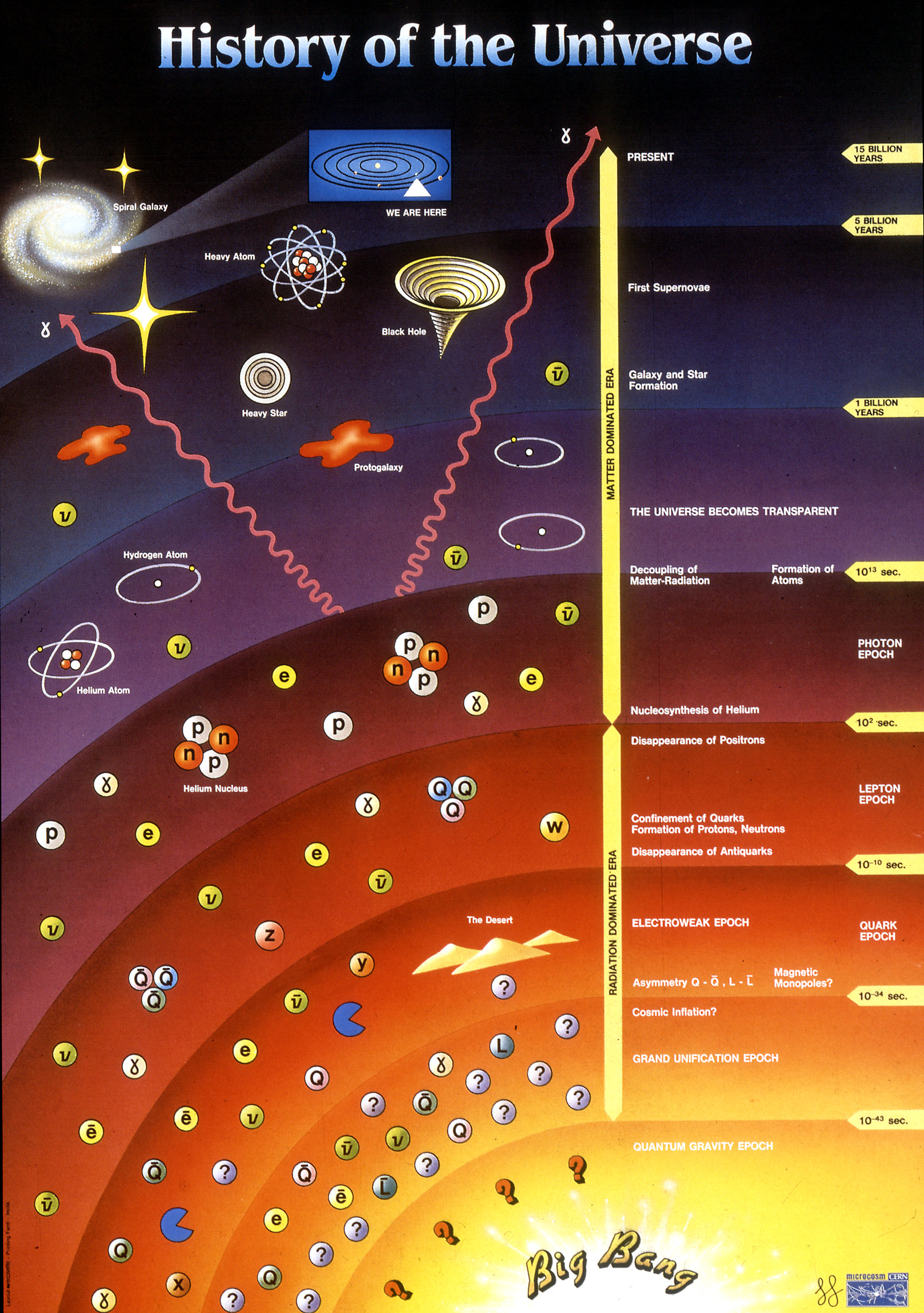 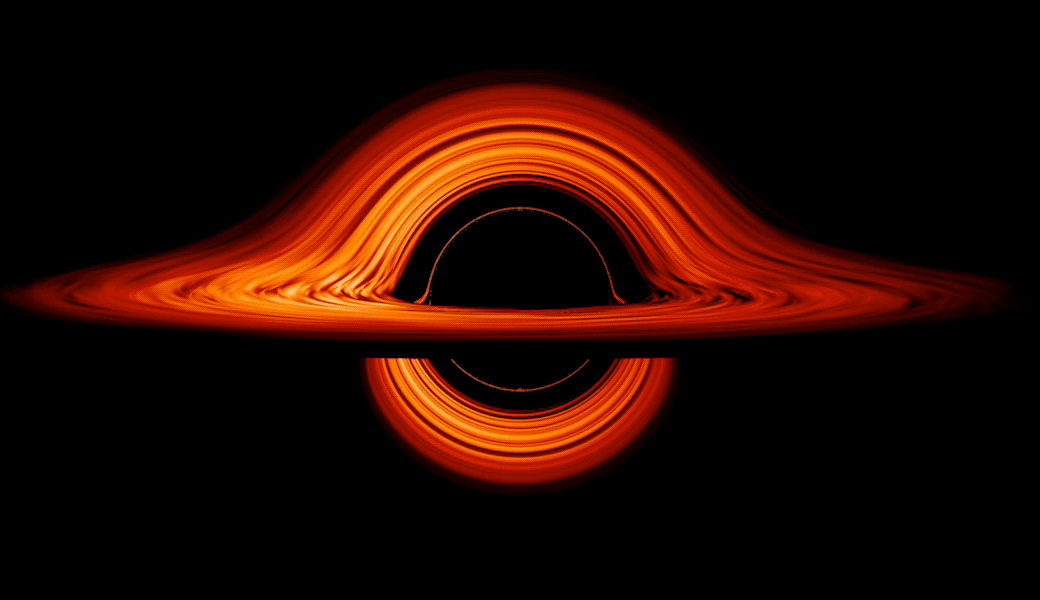 (2)
(1)
Credit: (1) CERN 1991, (2) NASA’s Goddard Space Flight Center/Jeremy Schnittman
Kurser år 3
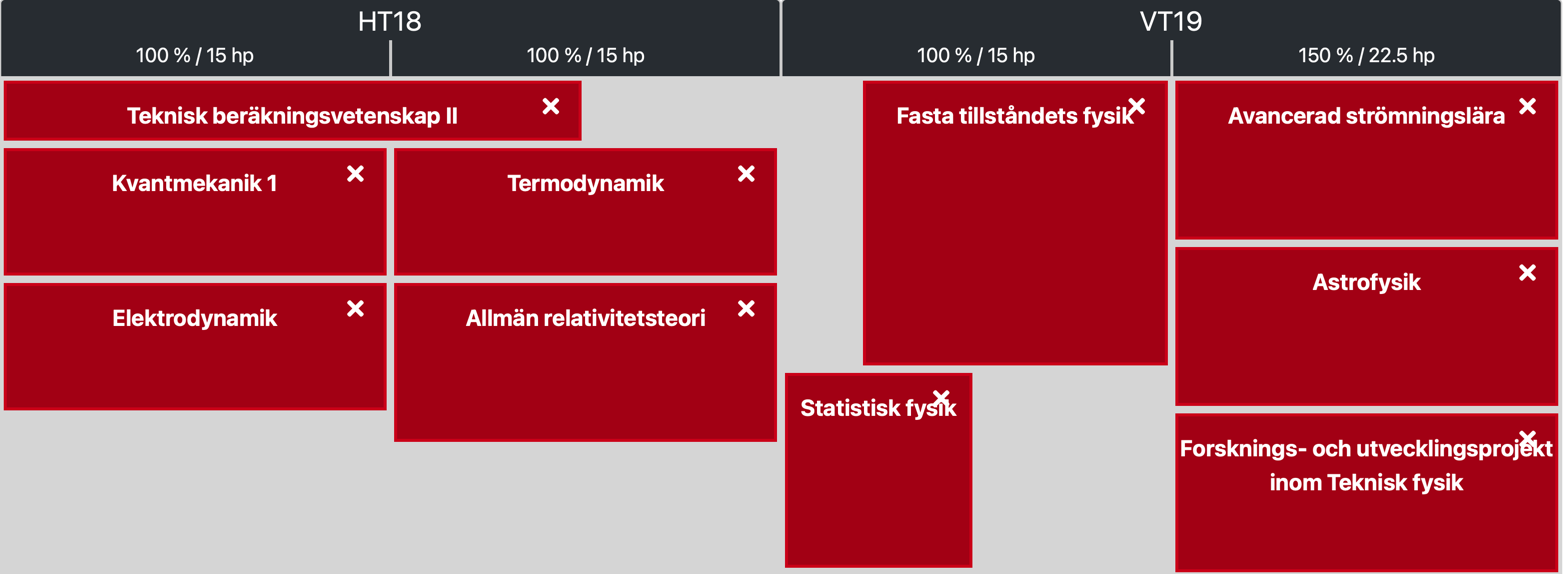 Kurser år 4
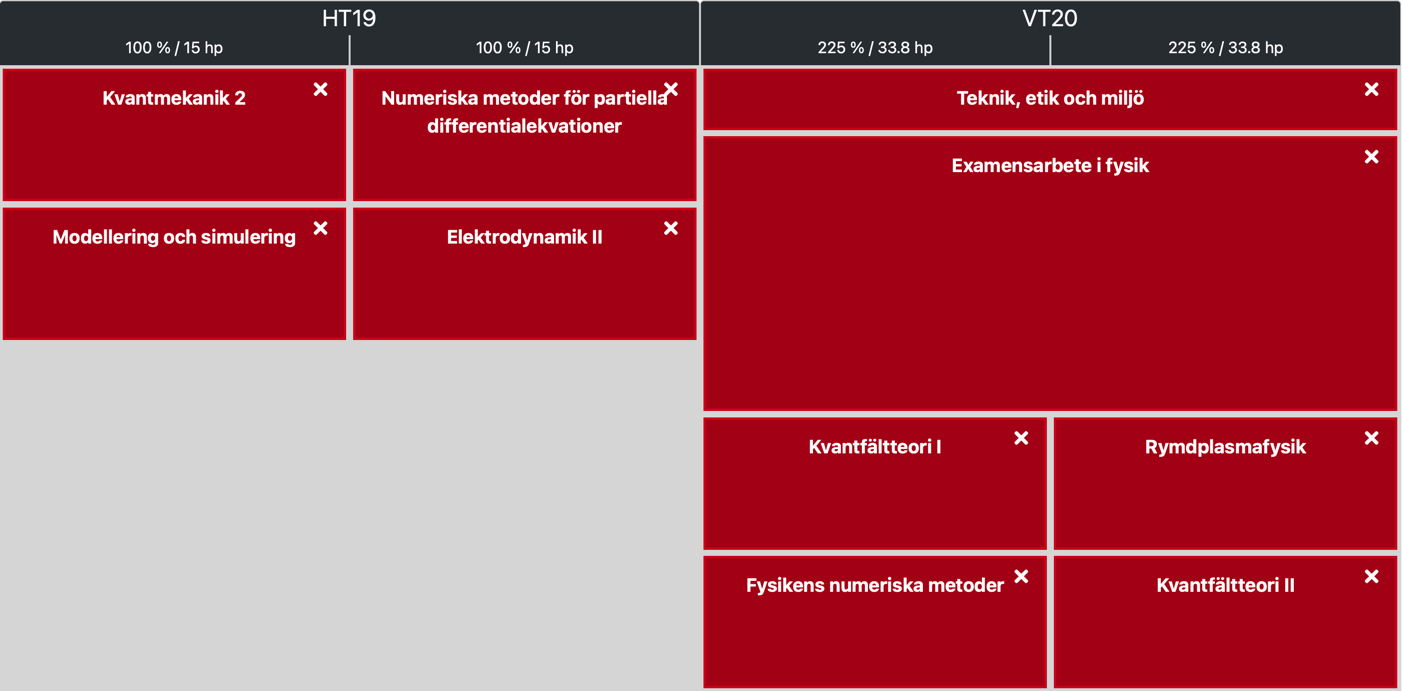 Kurser år 5
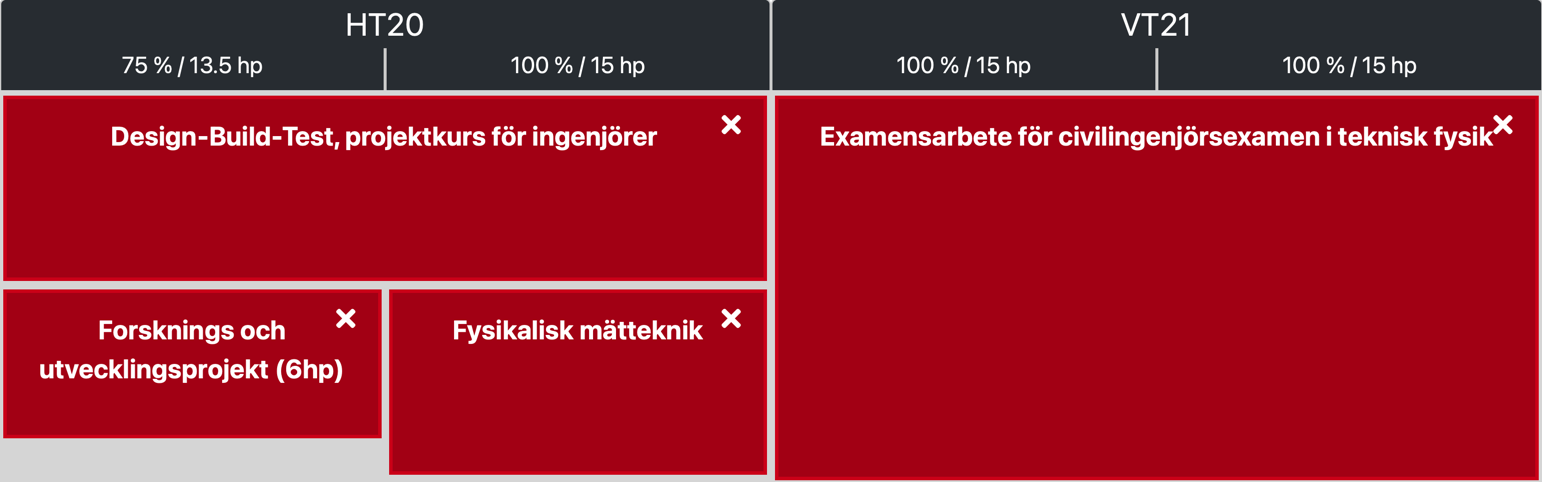 Citat som inspirerat dig

The excitement lies in the exploration of the world around us. Let the universe show us what it is. 
	- James Peebles
Frågor?
TACK FÖR MIG!
Om det dyker upp några fler frågor: philip.semren@gmail.com